Lecture 15: Parameter Estimation –Information Theory Review
Objectives:
Entropy	Mutual Information
Joint Entropy	Applications to Bayes Rule
Conditional Entropy
Resources:
MachineLearningMastery: Information EntropyTowardsDataScience: Information Theory for Data Science
KeithVertanen: Discriminative Training
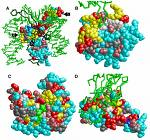 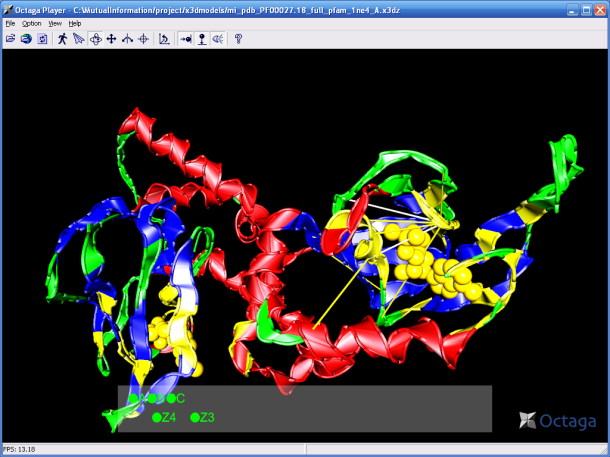 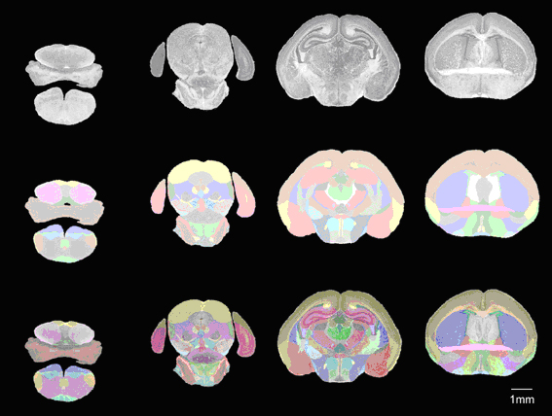 Entropy and Mutual Information
Mutual Information in Pattern Recognition
Posteriors and Bayes Rule
Summary